The Medical Coverage Collaborative
Vision
Everyone in Archuleta and La Plata counties are educated about and enrolled in a health insurance plan that is right for them.
Background
2009 - MCC began for the purpose of collaborating to build a single eligibility source for the uninsured to access discounted medical care. 

Lead Agency
Early Childhood Council of La Plata County
Background
2011 – The Community Access and Referral Enrollment System (CARES) card developed for those without health coverage to access discounted fees for medical, dental and mental health services.

Lead Agency
Community Health Action Coalition (CHAC)
Background
2015 – Multi-year grant from the Colorado Health Foundation to conduct coordinated outreach and enrollment in Archuleta and La Plata counties. Enrollment specialists are trained to enroll for Medicaid, CHP+ and Connect for Health Colorado.

Lead Agency
La Plata Family Centers Coalition
Primary MCC Partners
Archuleta County Department of Human Services
Area Health Insurance Brokers
Axis Health System
La Plata County Department of Human Services
La Plata County Sheriff’s Office
La Plata Family Centers Coalition
Mercy Regional Medical Center
San Juan Basin Public Health
Strategic Plan
Developed by MCC members and adopted January 2017

Mission
MCC members collaboratively pool resources and efforts to provide outreach, education and health insurance enrollment assistance to those who are uninsured or need assistance maintaining their coverage.
Strategic Goals
Goal 1 	
Collaborate and coordinate with community partners to ensure clients receive appropriate, non-duplicative services and are connected to other social support services as needed.

Goal 2 	
Intentionally identify, message to, and educate clients about their health coverage options.

Goal 3 	
Increase client self-sufficiency by providing health insurance literacy, enrollment and renewal education.
Strategic Goals
Goal 4 	
Ensure clients have linguistically and culturally appropriate assistance to enroll in and maintain their health coverage.

Goal 5 	
Continually provide or access best practice training opportunities for all staff to ensure consistency and quality of service delivery by assisters.

Goal 6 	
Support advocacy efforts to increase user-friendly and effective functioning of health coverage policies and systems.
Strategic Goals
Goal 7	 
Participate in data collection that tracks outreach and enrollment efforts to assess program effectiveness, goal achievement and continual learning of partner organizations.
Outreach Results
April 2015 – September 2017
Archuleta DHS and LPFCC efforts only

Number of tracked outreach events – 192

Number reached face to face by these events – 3,585

Print materials distributed including two direct mail campaigns to select zip codes in 2 counties – 13,750
Enrollment Results
April 2015 – September 2017

Enrolled by Archuleta and La Plata DHS and LPFCC (TCHF funded assisters only)

Medicaid 					5,340 

CHP+						   282

Connect for Health Colorado		   377

Total Enrollments				5,999
What’s Next?
MCC will continue to implement its Strategic Plan aided by a small health foundation exit grant to LPFCC.

Get ready for Open Enrollment 5!
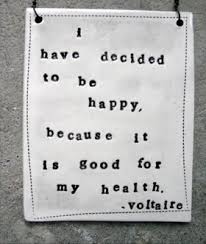